大中票券債券市場展望雙週報
2024/11/25
Peter Tsai
市場回顧
最近二週，美債10y利率在4.40%附近的區間高檔整理。川普當選後，對未來政策的評估，引導對聯準會降息預期幅度的縮減。然10年債殖利率在此高點附近頗具投資價值，因此具有一定支撐。上週五美債10y利率收在4.4002%。台灣近期因五年指標新券R券標售利率偏高，帶動利率上揚，逾三個月來高位。截至上週五，10y利率收在1.57%，5y的A13108收在1.508%。
歐債十年期利率走勢圖
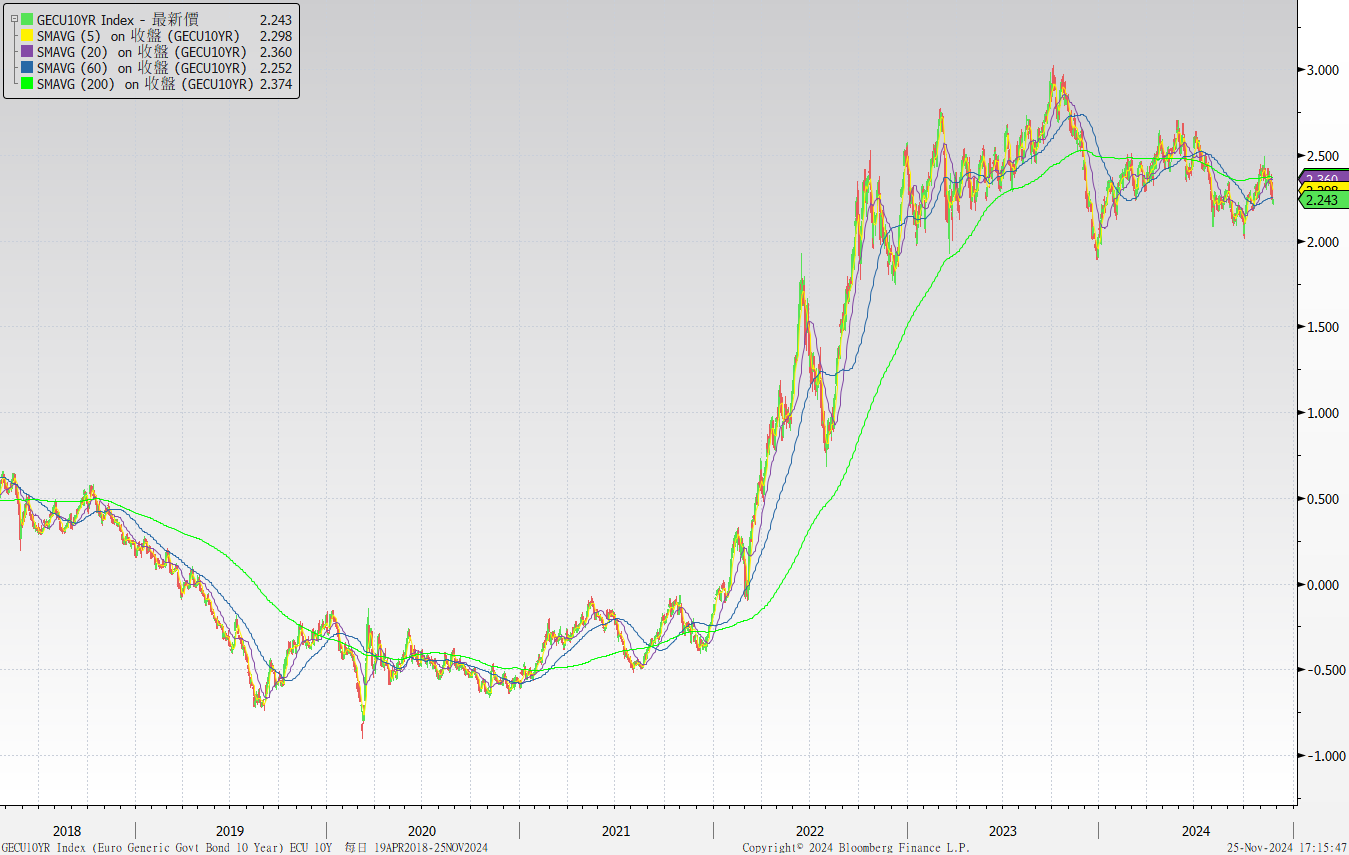 美債十年期利率走勢圖
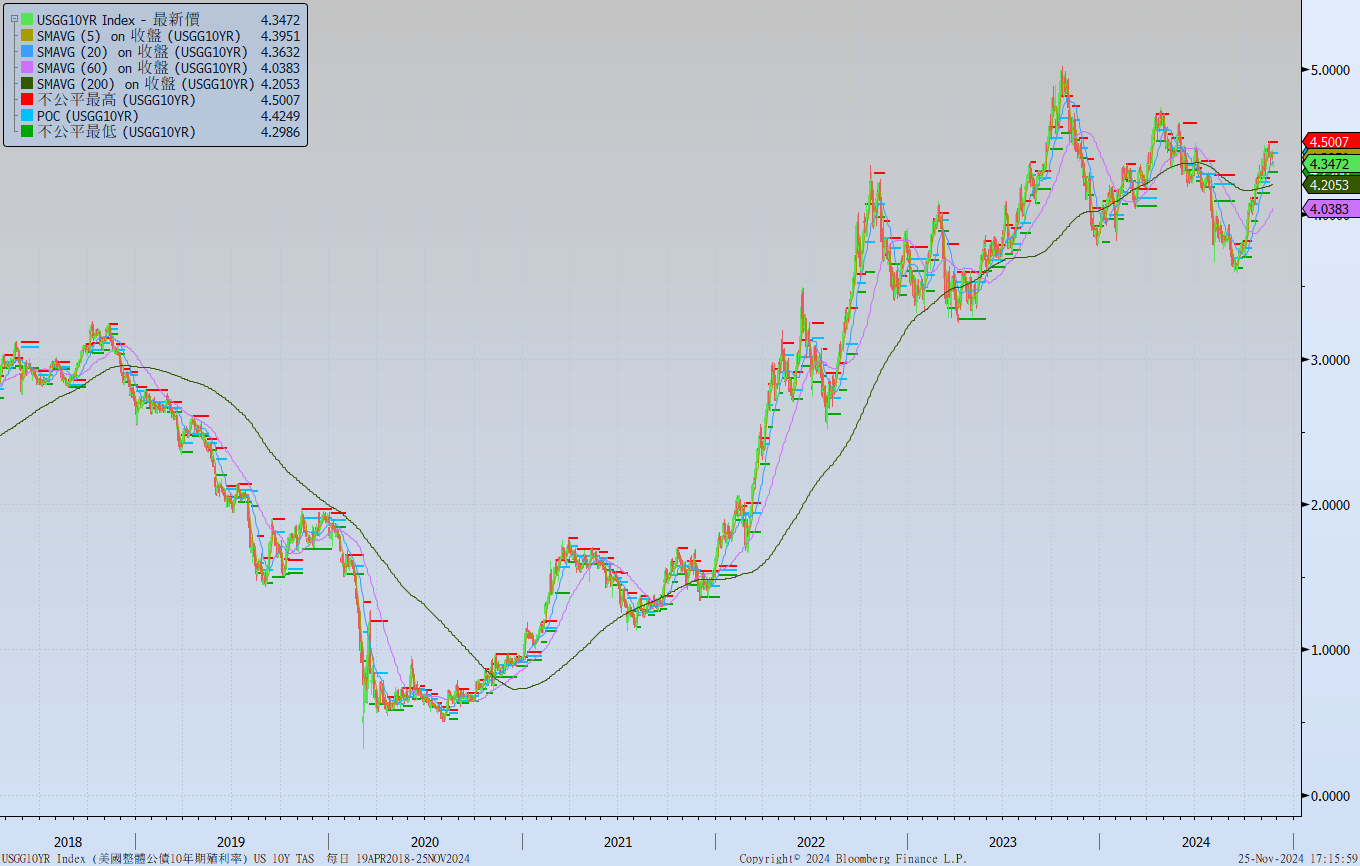 日債十年期利率走勢圖
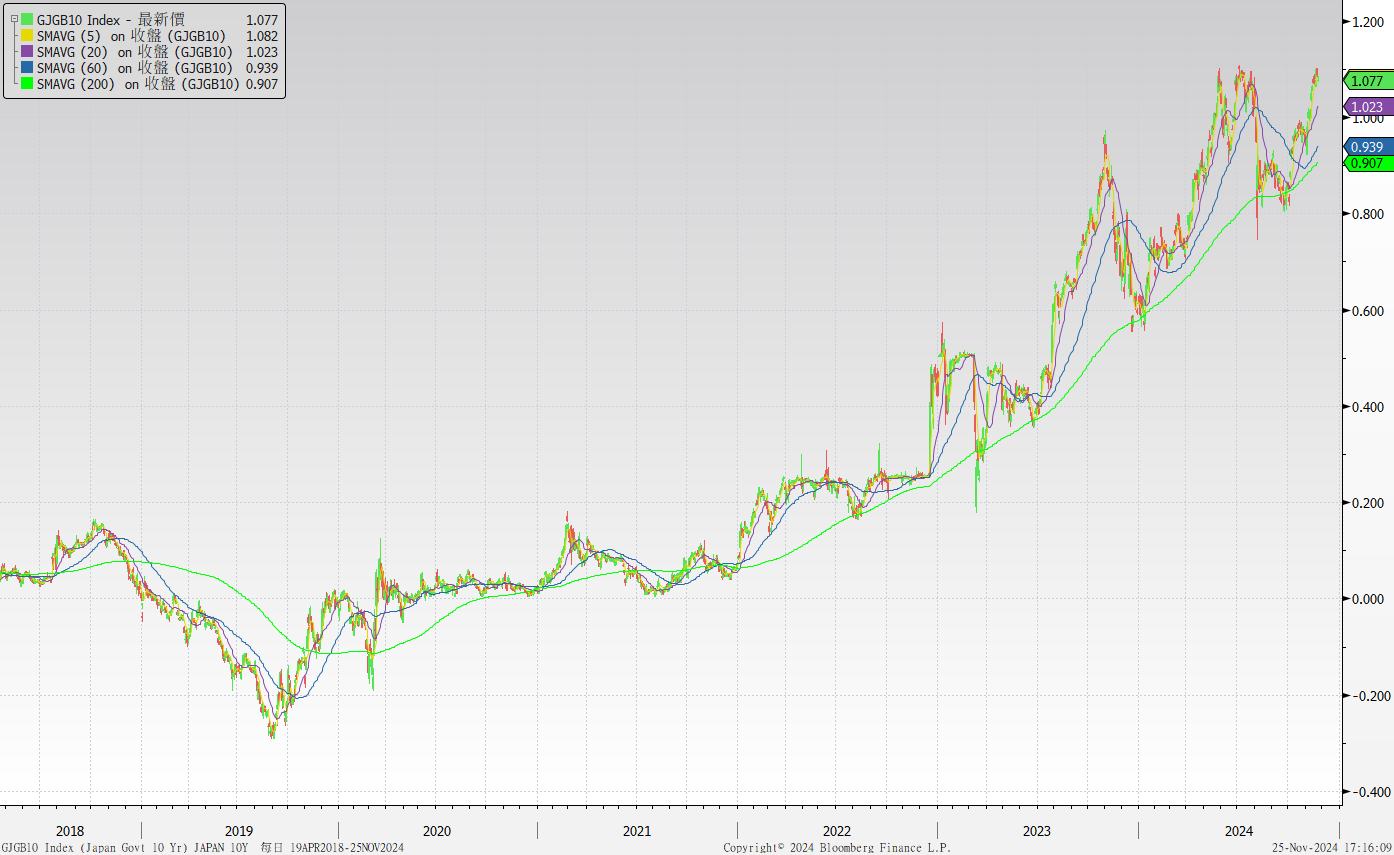 台債十年期利率走勢圖
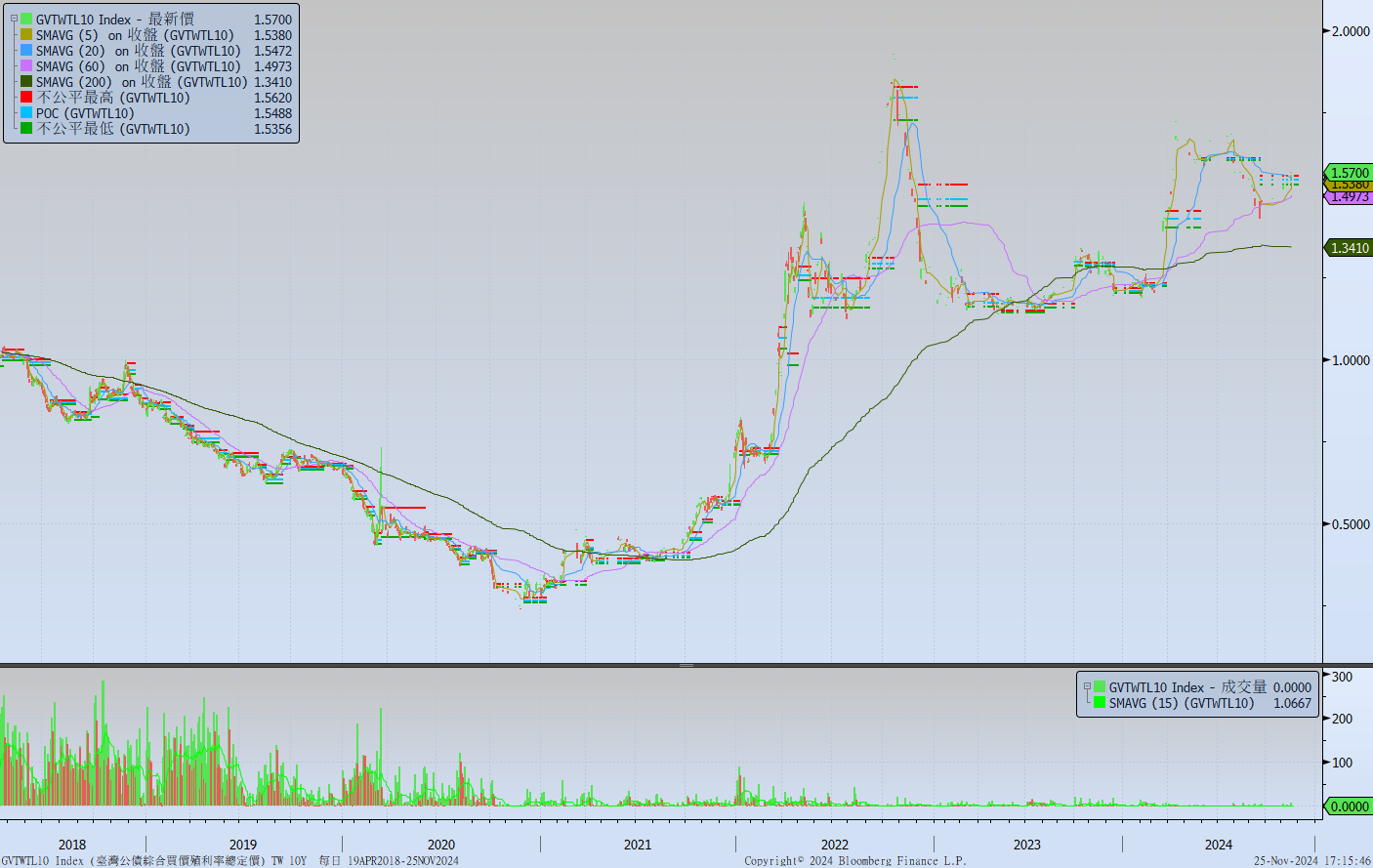 主要國家殖利率曲線
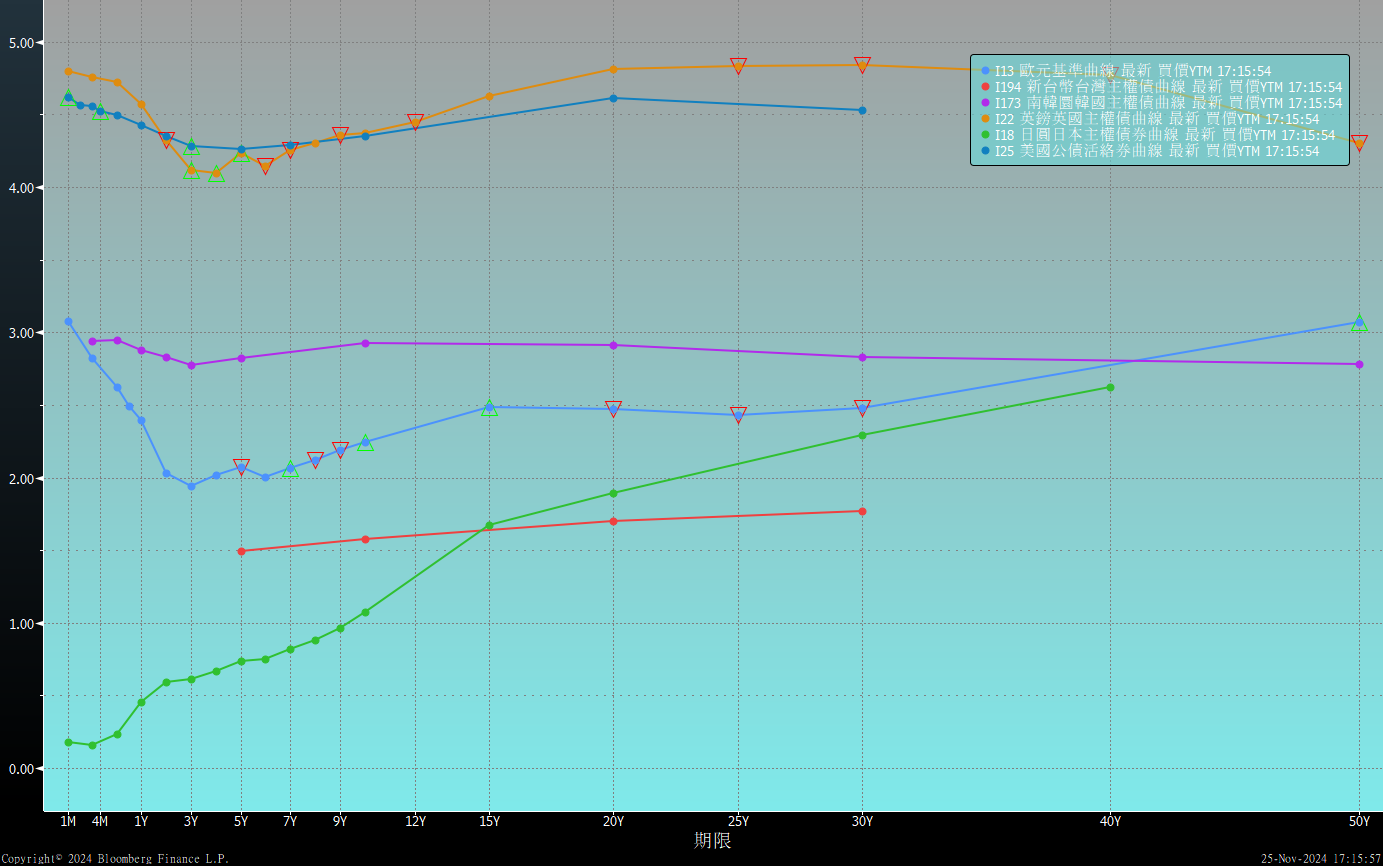 原物料指數
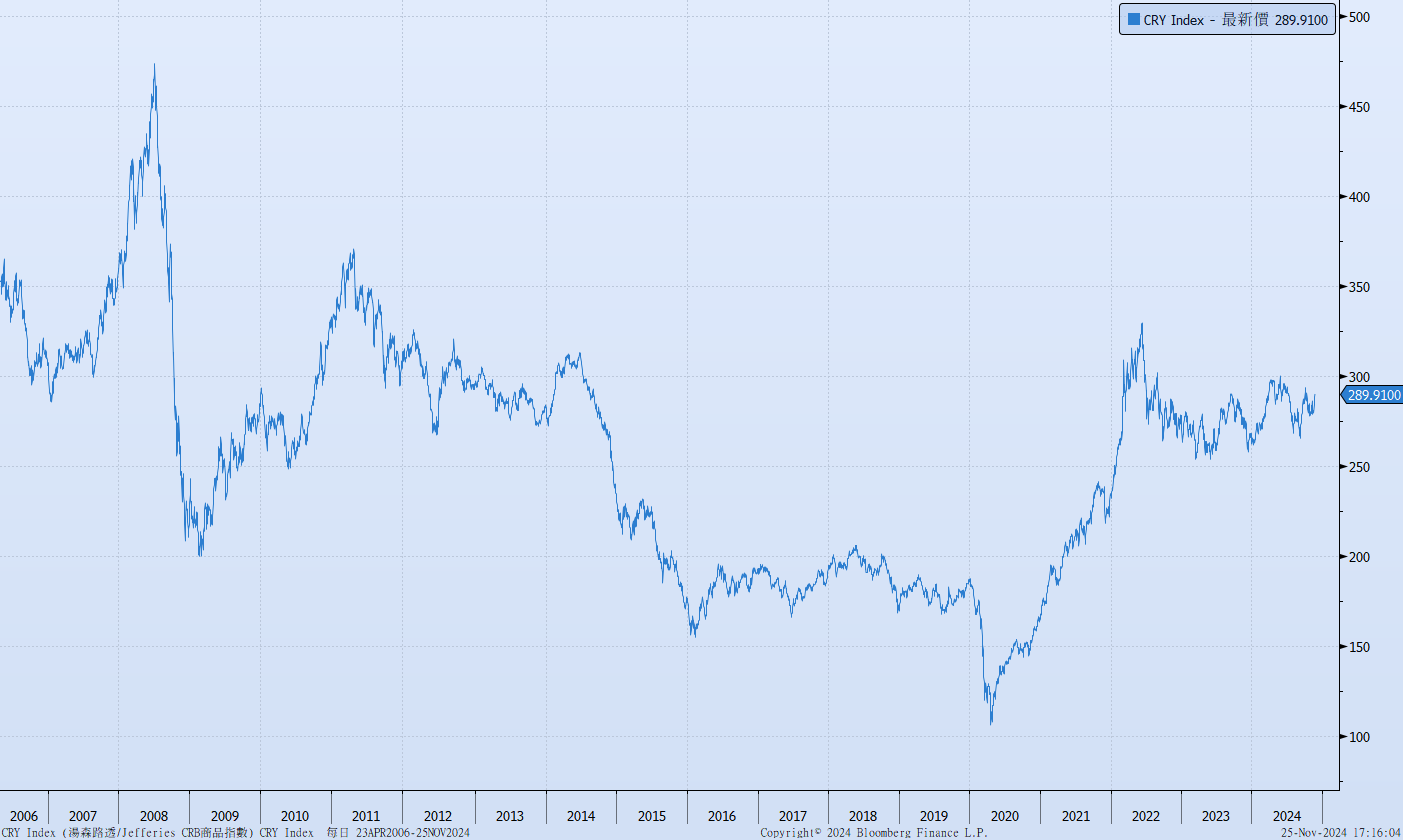 美國GDP成長率
密大消費信心
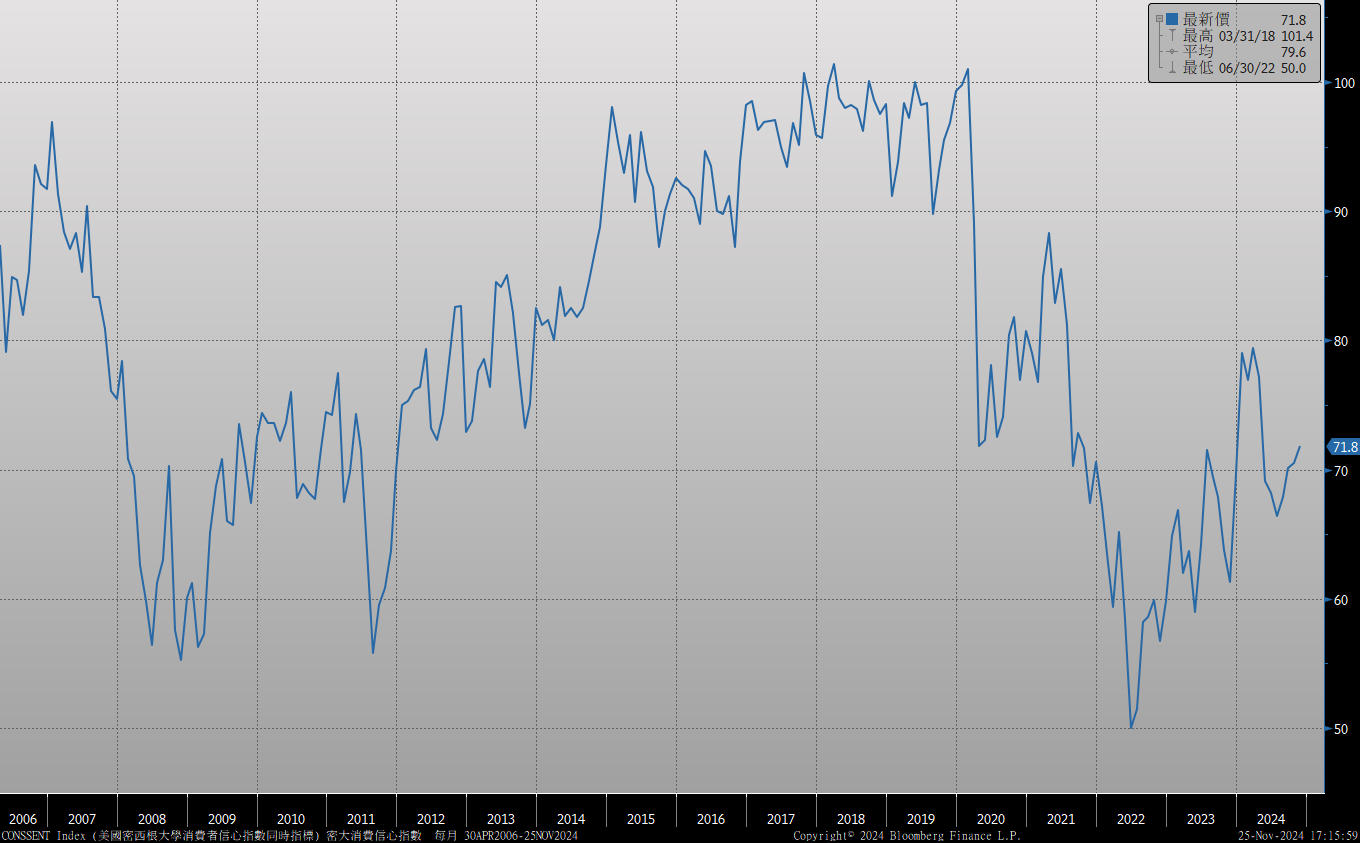 美國個人消費支出核心平減指數 經季調(年比)
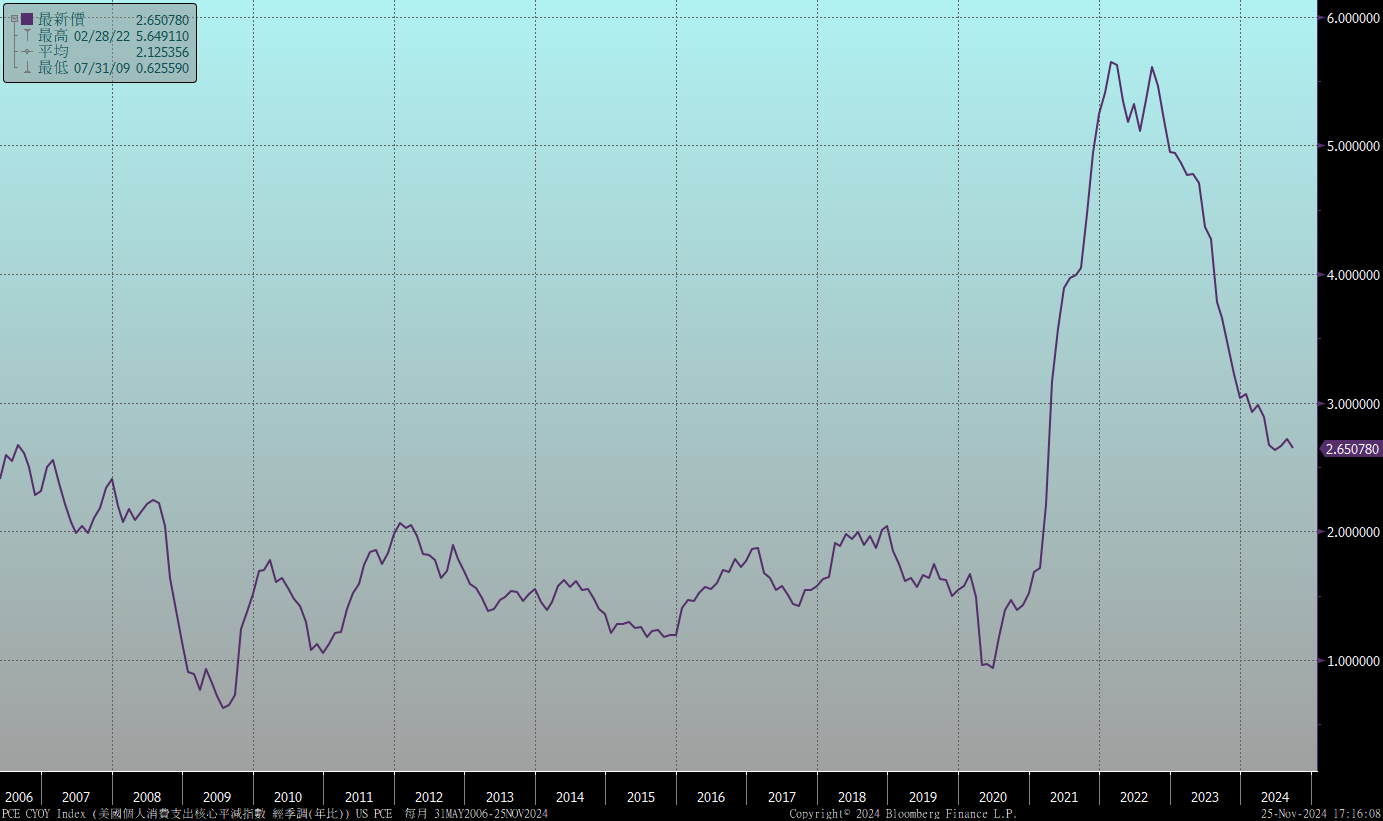 美國就業情況
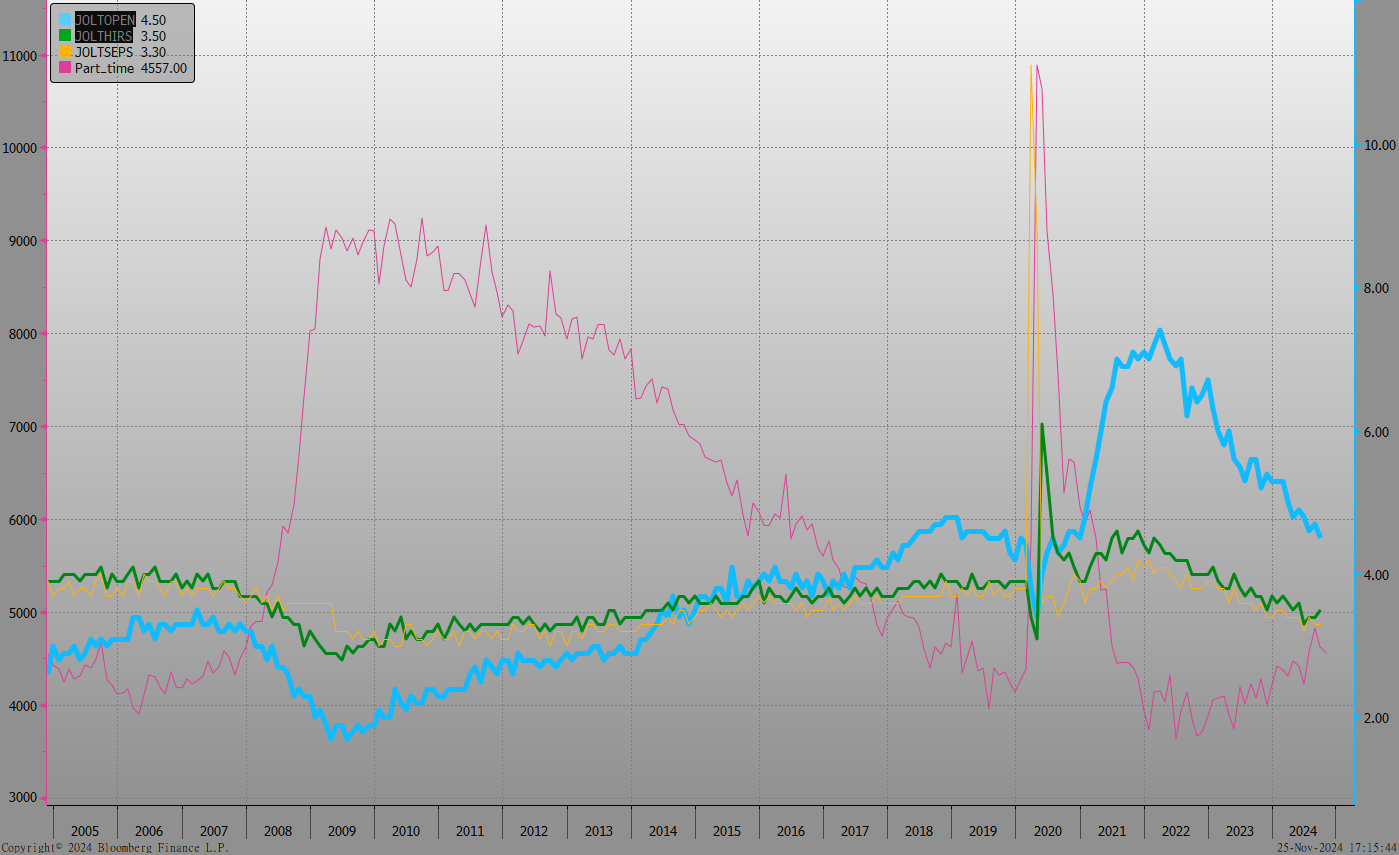 美國非農就業人數
美國新屋及成屋銷售
ISM指數
SOFR OIS
經濟數據預報
市場展望
從利率走勢看，美債10y利率月線向上與季線向上趨勢依舊，惟在4.40%附近的整理時間變長，川普政策走向若大致底定後，利率有小幅下修機會。
經濟數據方面，即將公布德國11月IFO企業景氣指數，預估較前期下降。另有美國10月新屋銷售與成屋銷售，美國第三季GDP數據。台灣第三季GDP數據。目前美公債利率在高檔整理，市場對未來川普政策有許多臆測，有可能關稅政策與移民遣返先影響經濟下行，因此美債利率未來可能先下後上(通膨反應滯後)。台債市場，公債殖利率受到五年券標售利率偏高而上漲，但受制籌碼優勢與美債走勢，利率可能下修。目前5年期IRS利率也自高檔下修。操作上，仍須考量台灣通膨因素與偏高的養券成本，台債仍建議利率逢高酌量布局。